ПУБЛИЧНЫЕ ОБСУЖДЕНИЯ
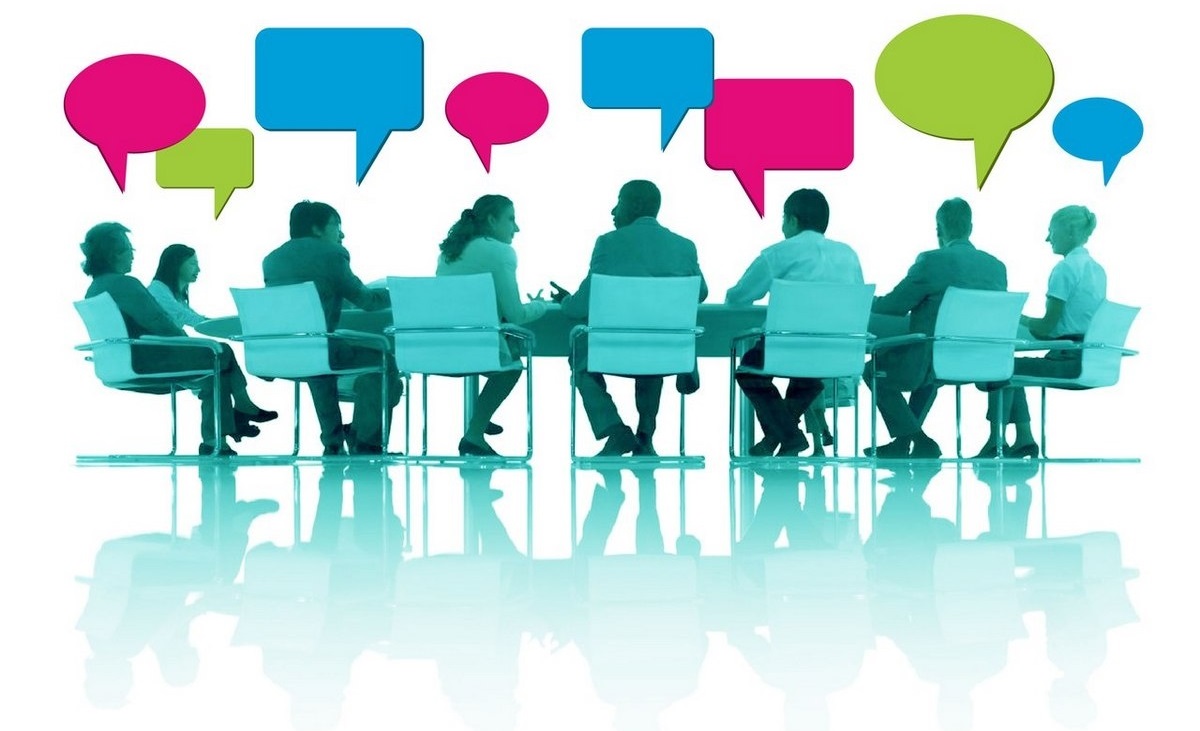 1
УПРАВЛЕНИЕ ФЕДЕРАЛЬНОЙ АНТИМОНОПОЛЬНОЙ СЛУЖБЫ ПО ТОМСКОЙ ОБЛАСТИ
Правоприменительная практика Управления Федеральной антимонопольной службы по Томской области

в III квартале 2018 г.


Руководитель Томского УФАС России
В.И. Шевченко
г. Томск, 14 сентября 2018 г.
УПРАВЛЕНИЕ ФЕДЕРАЛЬНОЙ АНТИМОНОПОЛЬНОЙ СЛУЖБЫ ПО ТОМСКОЙ ОБЛАСТИ
Деятельность Томского УФАС России направлена на пресечение антиконкурентного поведения отдельных хозяйствующих субъектов на товарных и финансовых рынках, в том числе на снижение уровня недобросовестной конкуренции, предупреждение и пресечение злоупотреблений доминирующим положением, соглашений и согласованных действий, ограничивающих конкуренцию (картельных сговоров). 
Немаловажным для антимонопольного органа является  и контроль за органами власти в целях предотвращения создания административных барьеров для осуществления предпринимательской деятельности
Результаты контроля за соблюдением 
антимонопольного законодательства
Количество выданных предупреждений 
за 8 месяцев 2018 года и аналогичный период 2017 г.
37 предупреждений 
по ст.15
Закона о защите конкуренции 135-ФЗ
28 предупреждений 
по ст.15
Закона о защите конкуренции 135-ФЗ
8 мес. 2017 года
8 мес. 2018 года
Исполнено:
20 предупреждений, 
В стадии исполнения: 7
Исполнено:
36 предупреждений, 
В стадии исполнения: 1
Возбуждено дело: 1
4
Примеры дел по Федеральному закону №135-ФЗ
21 и 22 июня 2018 года антимонопольный орган предупредил администрации Новокривошеинского, Кривошеинского, Красноярского и Петровского сельских поселений о необходимости соблюдения требований антимонопольного законодательства при осуществлении закупок, о недопустимости искусственного дробления закупок на суммы менее 100 тысяч рублей с целью ухода от конкурсных процедур.
19 января 2017 года Администрация Новокривошеинского сельского поселения в соответствии с п. 4 ч.1 ст. 93 Федерального закона «О контрактной системе в сфере закупок товаров, работ, услуг для обеспечения государственных и муниципальных нужд» заключила муниципальный контракт с ИП К., носящим ту же фамилию, что и глава поселения. 
Предмет контракта - выполнение работ по очистке дорог от снега в с. Новокривошеино и с. Малиновка, цена контракта 99 450 руб. 
По тем же основаниям Администрация 1 февраля, 24 марта, 13 ноября, 28 ноября, 8 декабря 2017 года заключила еще пять муниципальных контрактов с тем же предпринимателем, предметом которых также являлись работы по очистке дорог от снега в с. Новокривошеино и с. Малиновка, цена контрактов 91 700; 49 800; 25 900; 48 000; 56 500 руб. соответственно, на общую сумму 371 350 руб.
5
Примеры дел по Федеральному закону №135-ФЗ
Аналогичным образом заключены контракты администрациями Кривошеинского, Красноярского и Петровского сельских поселений с одним хозяйствующим субъектом как единственным поставщиком на сумму, не превышающую ста тысяч рублей в каждом отдельном случае. 
При этом какая-либо публичная процедура выбора исполнителя работ на протяжении всего года не проводилась.
Администрации сельских поселений нарушили требования части 1, 5 статьи 24 Закона «О контрактной системе в сфере закупок», а именно при выборе способа определения поставщиков администрации совершили действия, приведшие к необоснованному сокращению числа участников закупки.
Антимонопольный орган пришел к выводу, что заключение указанных контрактов в каждом из перечисленных случаев образуют одну, искусственно раздробленную и оформленную несколькими контрактами сделку, дробление единой закупки на группу идентичных, сумма по каждой из которых не превышает предусмотренного законом ограничения в 100 000 рублей, свидетельствует о намерении уйти от соблюдения конкурсных процедур.
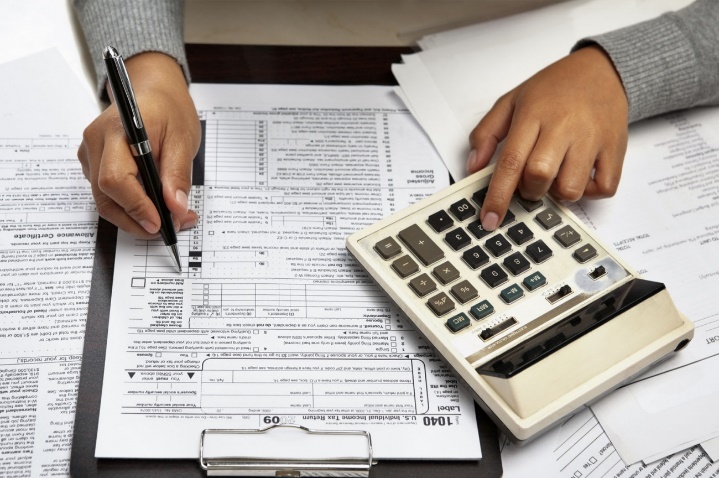 6
Контроль за соблюдением 
антимонопольного законодательства
Количество рассмотренных заявлений о нарушении антимонопольного законодательства за январь-август 2018 г.
8 мес. 2018 г.
2
6
8 мес. 2017 г.
17
1
За 8 месяцев 2018 г. – рассмотрено 143 заявления, 
за аналогичный период 2017 г. – 151 заявление
2
7
Результаты контроля за соблюдением 
антимонопольного законодательства
Количество возбужденных дел Томским УФАС России 
по Федеральному закону от 26.07.2006 №135-ФЗ
«О защите конкуренции» за 8 мес. 2018 г.
8
Результаты контроля за ограничивающими конкуренцию соглашениями, согласованными действиями
Пример дела
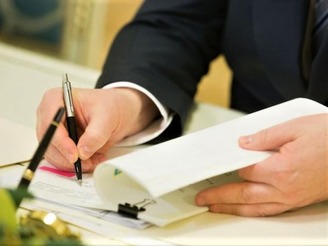 Поводом к вниманию антимонопольного органа послужило обращение ООО «Трансвуд» о нарушении МУП АГП «Энергия-Т1» Федерального закона «О контрактной системе в сфере закупок» при проведении закупок каменного угля.
Анализ договоров, заключенных в порядке п.9 ч.1 ст.93 Закона о контрактной системе (с единственным поставщиком), показал многочисленное количество фактов заключения договоров на сумму до 100 тысяч рублей каждый без проведения конкурентных процедур. Договоры заключались на идентичный предмет в незначительный период времени, что позволяет говорить об умышленном разделении предмета поставки заказчиком на множество отдельных договоров в целях непроведения конкурентных процедур.
9
Результаты контроля за ограничивающими конкуренцию соглашениями, согласованными действиями
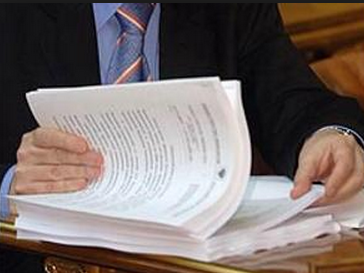 Пример дела
Так, например, в период с 13 по 16 апреля 2018 года заказчиком МУП АГП «Энергия-Т1» заключено 5 договоров на идентичный предмет с одним и тем же субъектом - ООО «МЦТТ» на общую сумму 499 930 рублей.
В описанных действиях заказчика антимонопольный орган усмотрел признаки ограничения конкуренции, послужившие основанием для возбуждения дела 
по части 4 статьи 11 Федерального закона от 26.07.2006 №135-ФЗ «О защите конкуренции» в отношении 
МУП АГП «Энергия-Т1» и ООО «МЦТТ».
10
Административная ответственность за нарушение АМЗ
Практика применения мер административной ответственности за нарушения антимонопольного законодательства:
За 8 месяцев 2018 года Томским УФАС России выдано 85 постановлений о наложении административного штрафа за нарушение антимонопольного законодательства на сумму  887 тыс. рублей.
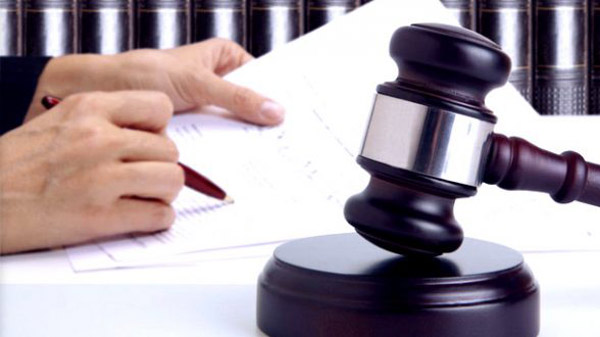 С учетом вынесенных постановлений 2017 года оплачено штрафов на сумму 1 млн. рублей.
11
Особенности контроля за соблюдением рекламного законодательства
Федеральным законом от 03.07.2018 № 182-ФЗ «О внесении изменений в Федеральный закон «О рекламе» в Федеральный закон «О рекламе» внесены поправки (вступившие в силу 14.07.2018 г.), исключающие проведение антимонопольными органами плановых проверок в сфере рекламы.
При этом порядок осуществления антимонопольными органами иных надзорных мероприятий: внеплановых проверок, возбуждения и рассмотрения дел по признакам нарушения законодательства Российской Федерации о рекламе остается прежним.
12
Результаты контроля рекламной деятельности, регламентируемые федеральным законом № 38-ФЗ
Динамика рассмотрения заявлений и возбуждения дел по Федеральному закону № 38-ФЗ
45 % признаны обоснованными
75%
100%
50%
50%
33%
13
Контроль рекламной деятельности, регламентируемый федеральным законом № 38-ФЗ
Пример дела:
В Томское УФАС России поступило обращение Администрации Каргасокского района Томской области с указанием на признаки нарушения ст. 28 Федерального закона «О рекламе».
В с. Каргасок Каргасокского района Томской области по улице Красноармейская, 70 на внешней стене здания размещен рекламный плакат, содержащий информацию о предоставлении денежных займов Кредитным потребительским кооперативом граждан «Резерв»: в левом верхнем углу наружной рекламы – «РЕЗЕРВ кредитный потребительский кооператив граждан, далее ниже – изображение мужчины и женщины; на остальной рекламной  площади – «ДЕНЕЖНЫЕ ЗАЙМЫ всегда под рукой от 12 % годовых, быстрое рассмотрение, минимум документов, в нижней части рекламы мелким шрифтом – «ставки от 12 % годовых. Срок до 54 месяцев, сумма до 400 000 рублей, 1 % от суммы займа ежемесячный членский взнос в фонд обеспечения деятельности кооператива, 4,5 % единовременный членский взнос в резервный фонд, 1 % обеспечивающий паевый взнос (при окончании займа – возвращается).
14
Контроль рекламной деятельности, регламентируемый федеральным законом № 38-ФЗ
При этом наиболее привлекательные условия оказания услуг указаны крупным шрифтом, выделяющимся на фоне остальной информации об условиях займа. Иные условия оказания услуг, а также условия, влияющие на общую сумму займа, указаны мелким, фактически нечитаемым шрифтом. Указанная информация является существенной для потребителя, поскольку может повлиять на принятие решения им о заключении договора займа.
Отсутствие в содержании рекламы сведений об указанных условиях, как и об условиях, влияющих на стоимость рекламируемой услуги, вводит потребителя в заблуждение о доступности рекламируемой услуги и, таким образом, искажает смысл рекламной информации.
По результатам рассмотрения дела указанная реклама признана ненадлежащей, поскольку нарушает требования ч.7 ст.5, п.2 ч.2, ч.3 ст.28  Закона о рекламе. В целях прекращения распространения ненадлежащей рекламы рекламодателю выдано предписание
15
Результаты контроля в сфере закупок, регламентируемых федеральным законом № 223-ФЗ
Динамика поступления жалоб по федеральному закону № 223-ФЗ
6,45% признаны обоснованными
16,22% признаны обоснованными
16
Результаты контроля в сфере закупок, регламентируемых Федеральным законом № 44-ФЗ
Динамика рассмотрения жалоб по Федеральному закону № 44-ФЗ
8 мес. 2018 г.-103%
59% жалоб необоснованные, 41%-обоснованные
66% жалоб необоснованные, 34%-обоснованные
8 мес. 2017 г.-101%
72% жалоб необоснованные, 28%-обоснованные
8 мес. 2016 г.-100%
17
Результаты контроля в сфере закупок, регламентируемых Федеральным законом № 44-ФЗ
Количество выданных предписаний
18
Реестр недобросовестных поставщиков
Динамика рассмотрения заявлений по включению в РНП
65 
заявлений
69 
заявлений
42
заявления
Кроме того, 2-на рассмотрении
19
Контроль за соблюдением Федерального закона № 44-ФЗ
Наиболее распространенные нарушения законодательства о контрактной системе:
нарушение правил описания объекта закупки;
 установление дополнительных неправомерных требований к участникам закупки либо неустановление требований к участникам закупки в соответствии с законодательством;
сокращение сроков подачи заявок;
установление в проектах контрактов ответственности сторон по Постановлению Правительства РФ от 25.11.2013 № 1063, которое с 08.09.2017 утратило свою силу;
нарушение положений ст. 30 Закона 44-ФЗ;
нарушение ст. 65 Закона 44-ФЗ в части неверного установления дат начала и окончания срока предоставления участникам ЭА разъяснений положений документации о таком аукционе.
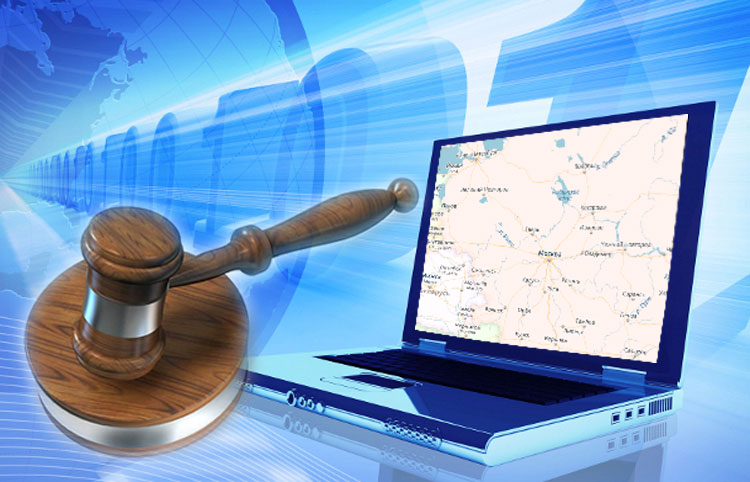 20
СПАСИБО ЗА ВНИМАНИЕ!
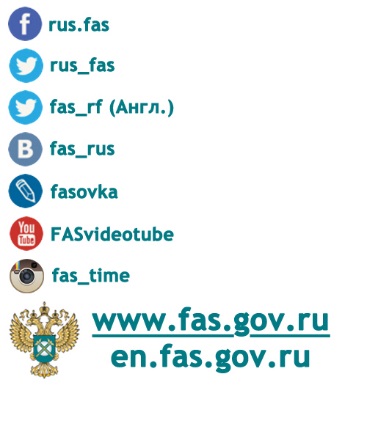